LLED 361 - Critical Memetic Literacy
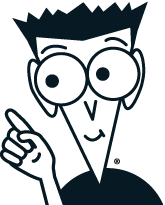 Educational Memes for Dummies
Geetika Bhasin, Sean McCulley, Jose Nihira, Dorothy Yan
Background
2
[Speaker Notes: Geetika 
Introduce all of us
Etymology
Research article context - these researchers, providing recommendations to use memes in the classroom BUT USING CRITICAL MEMETIC LITERACY? -- intro to next slide...]
What is Critical Memetic Literacy? (Baby don’t hurt me)
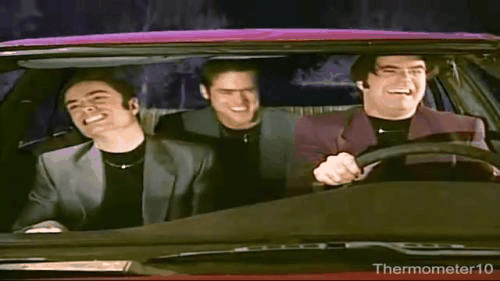 3
[Speaker Notes: Geetika
What do we ‘meme’ ? :D hehe
Application of the process]
Where do we see memes?
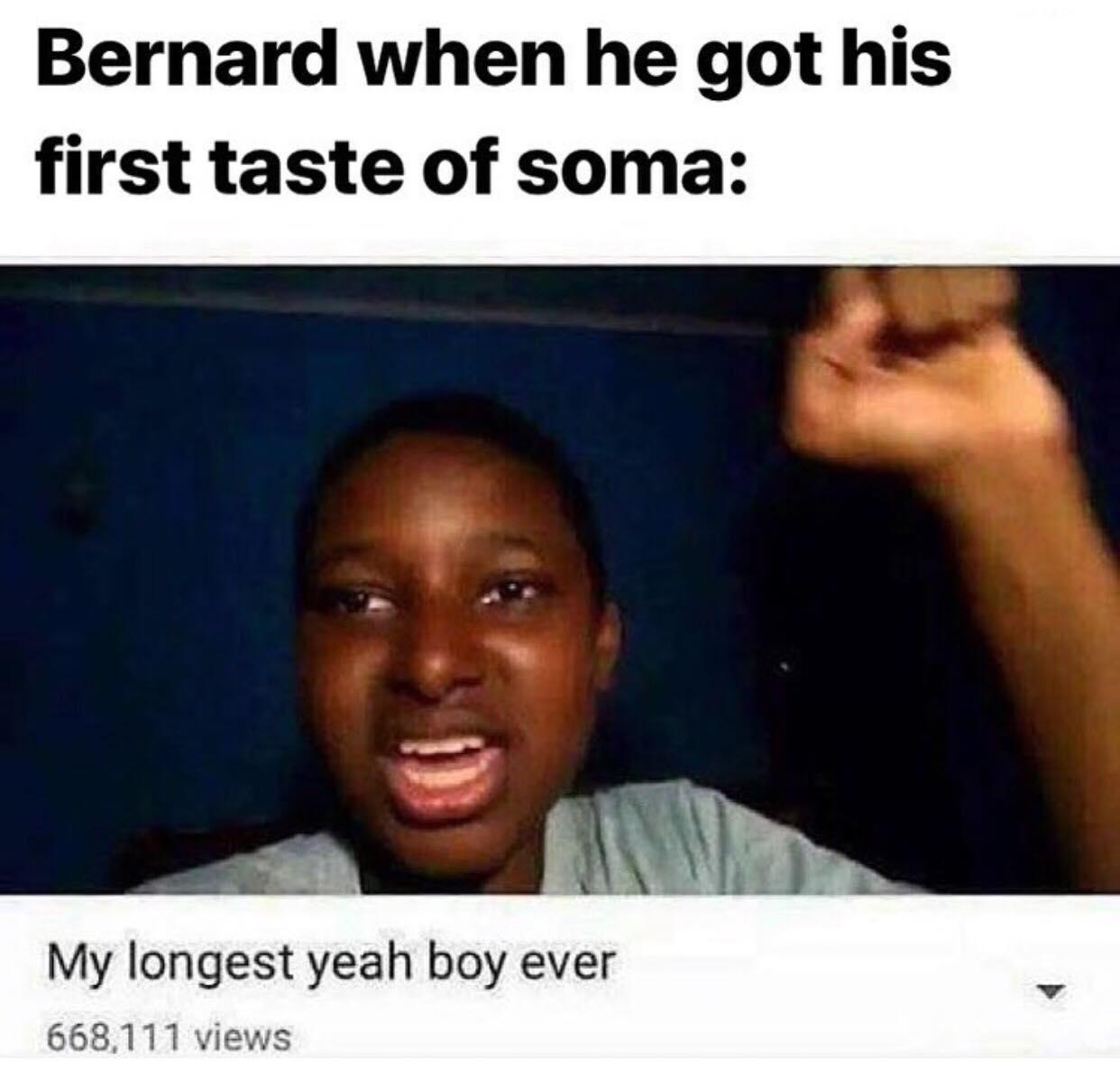 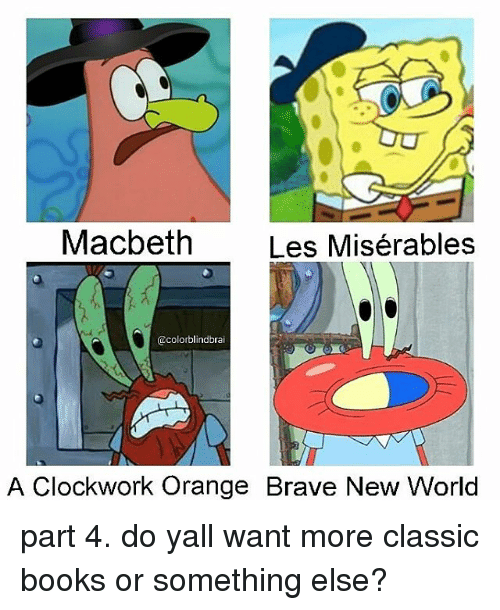 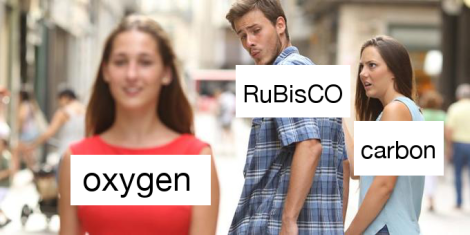 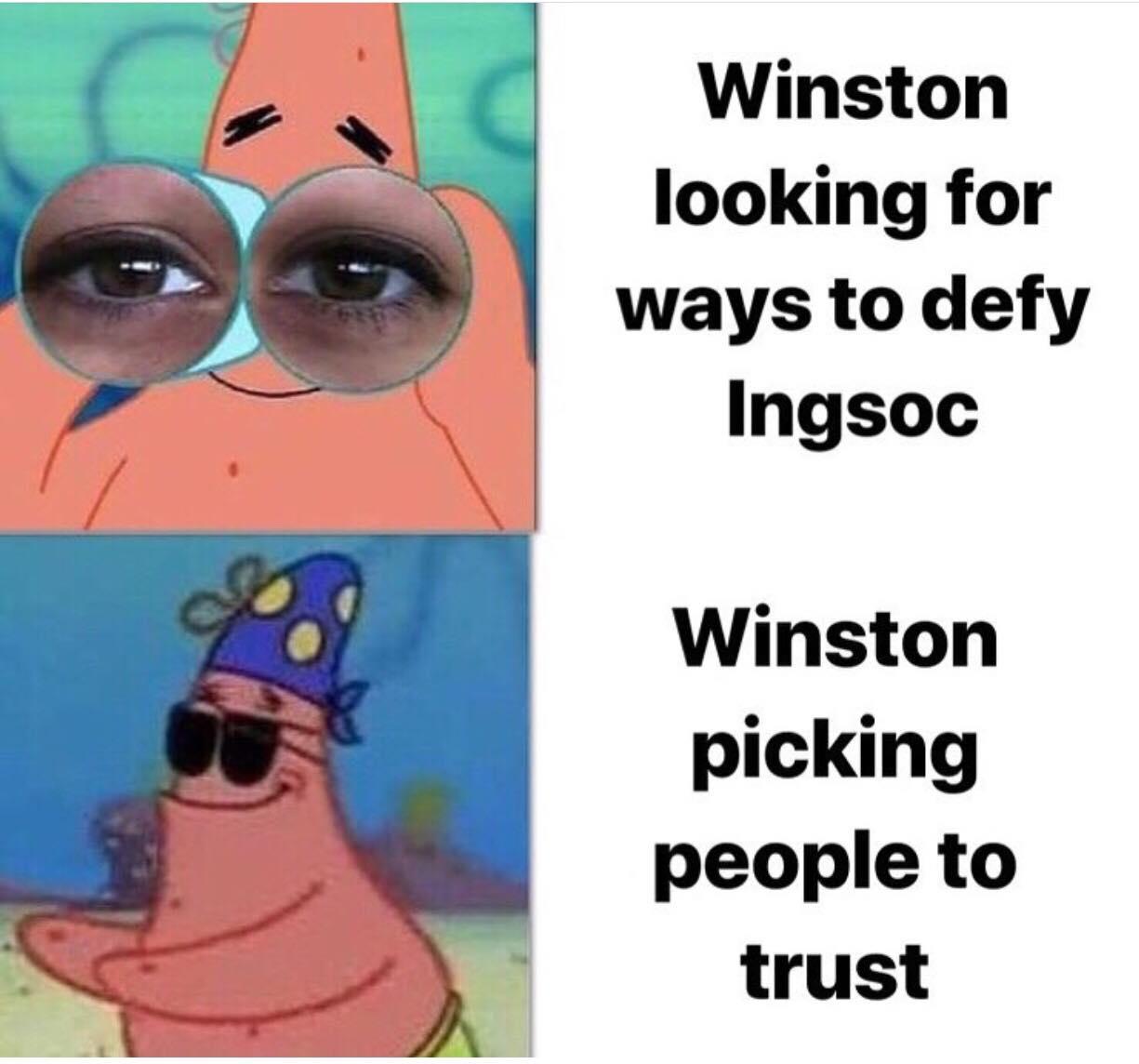 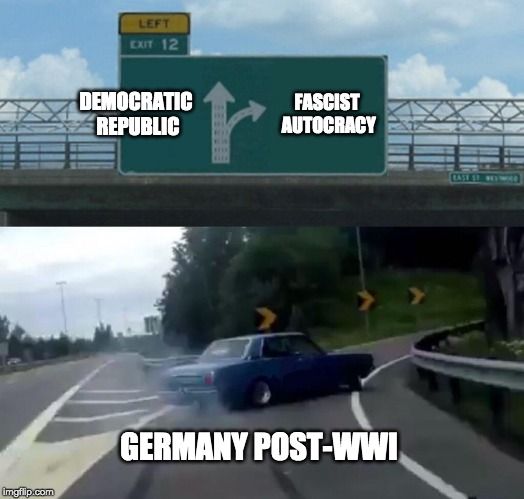 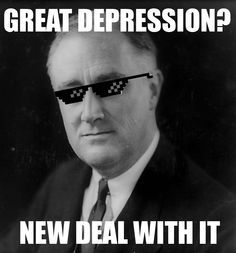 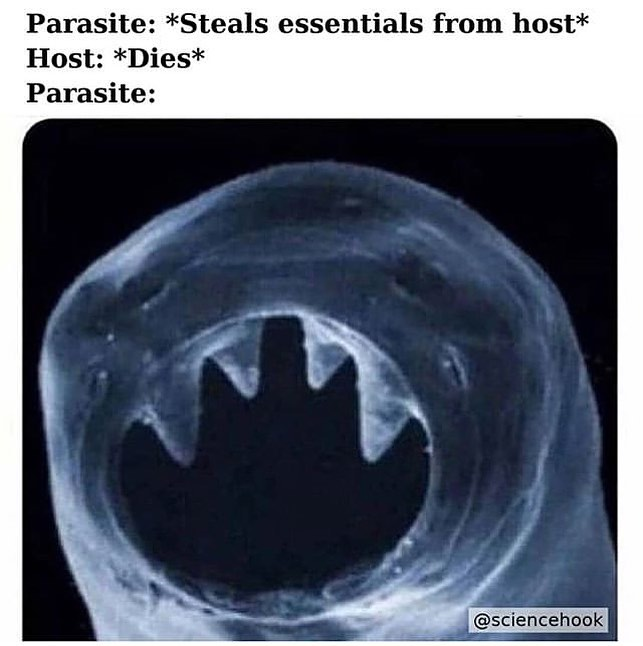 4
Image macros
Exploitables
Memetic videos
Types of memes
5
[Speaker Notes: Jose
3 types- IEM]
Image macros
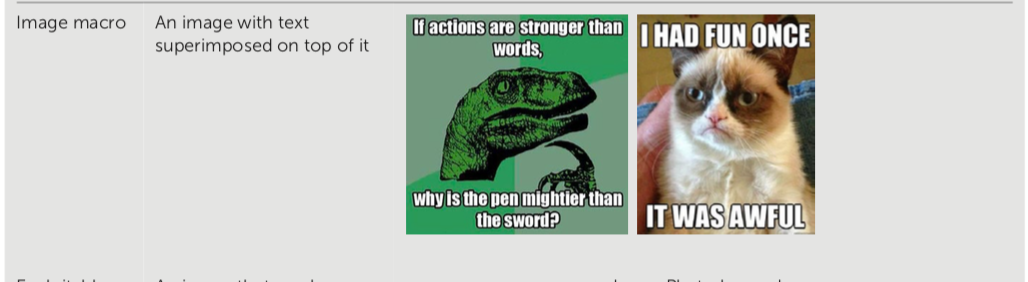 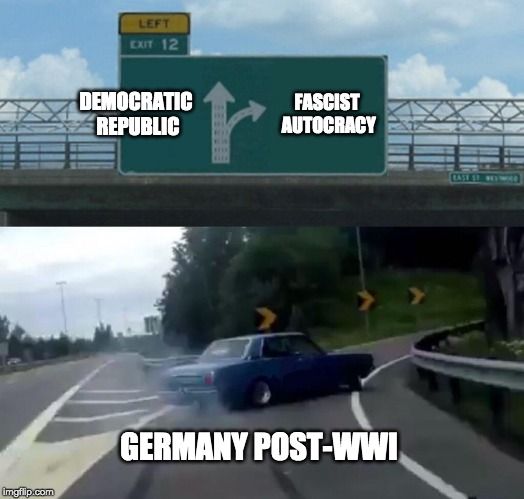 6
[Speaker Notes: Jose
Images with text superimposed on top
Main image with text on top and along the bottom
Text on top= joke
Text on bottom=punchlines
Very templateable
When people hear of meme they usually associate with this]
Exploitables
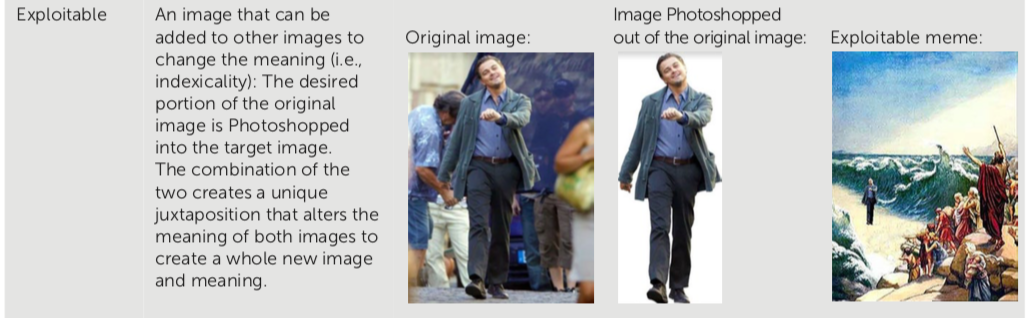 7
[Speaker Notes: Jose
Also uses images
Images that are added onto other images (using photoshop, etc.) to create a different meaning]
Memetic videos
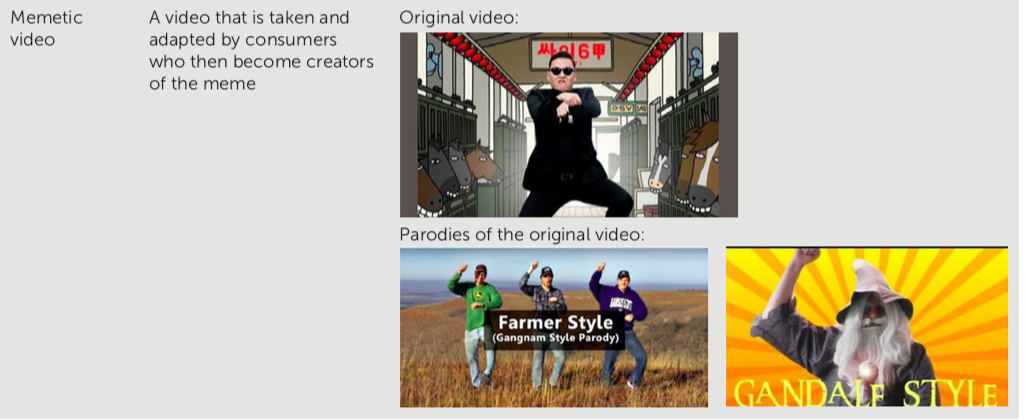 8
[Speaker Notes: Jose
Basically they are parodies of original videos
Not static
Often confused with the term ‘viral’ ← what does this mean?
All memetic videos are viral; not all viral videos are memetic
Memetic- invites users to change it up and make it their own
Viral- if it has a lot of views and is shared a lot 
We will show you an example of a memetic video at the end]
Features of memes
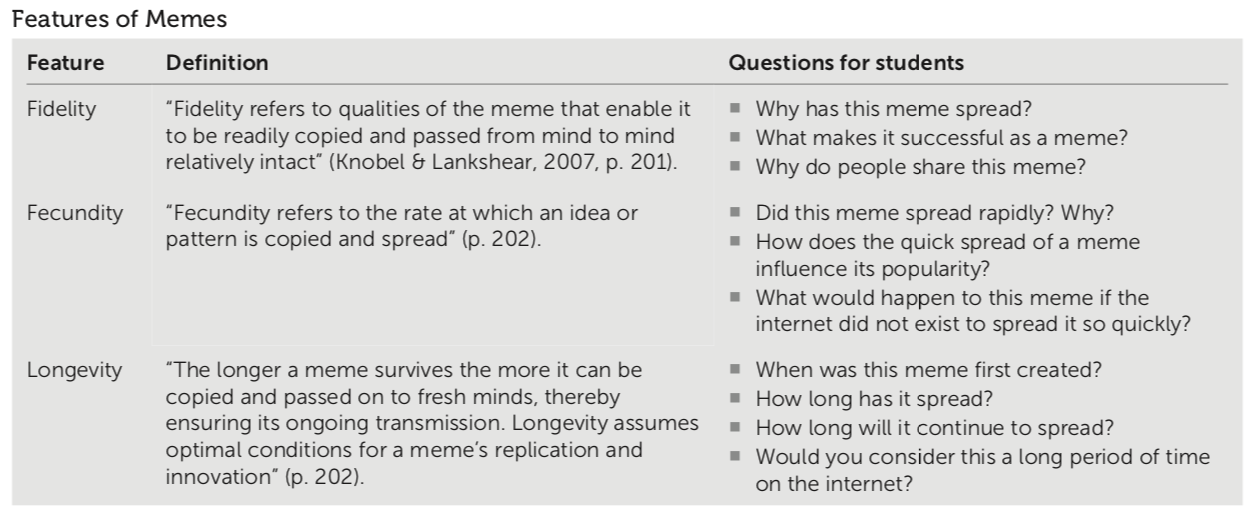 99
[Speaker Notes: Dorothy]
Features of Internet memes
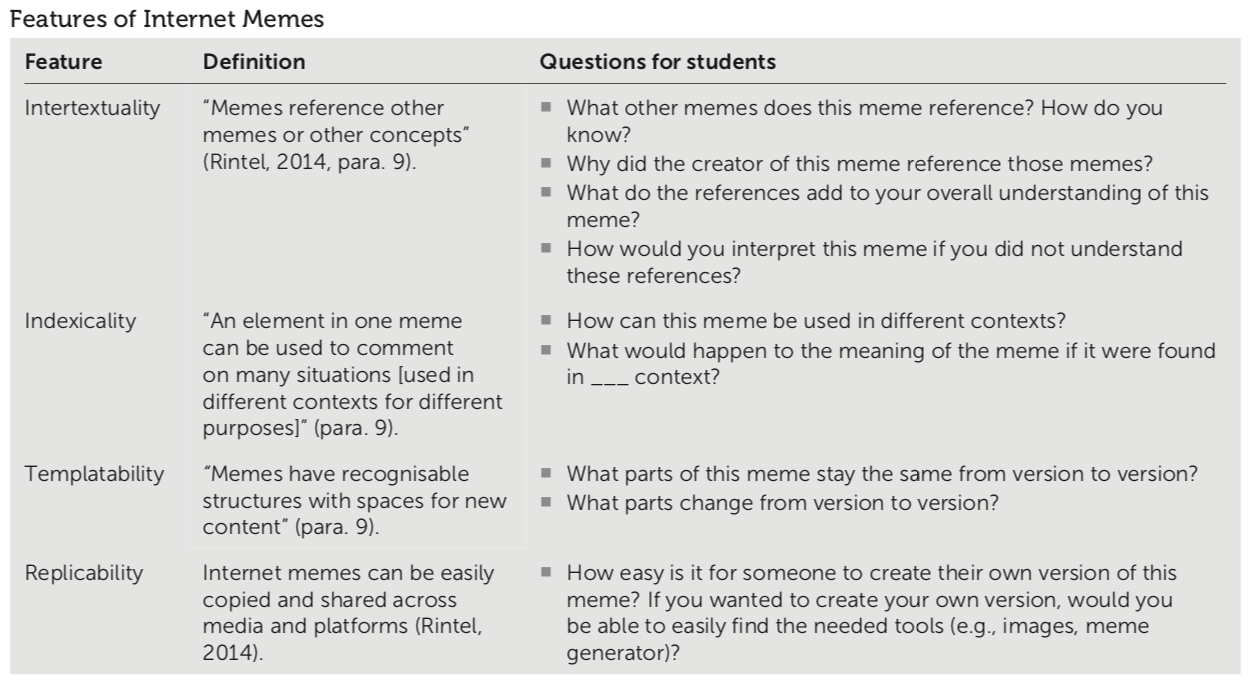 10
[Speaker Notes: Dorothy]
Make your own meme!
Find people in the same subject area
Go to https://imgflip.com/memegenerator
Think of a meme using the topic “teaching”
Be ready to present your meme!
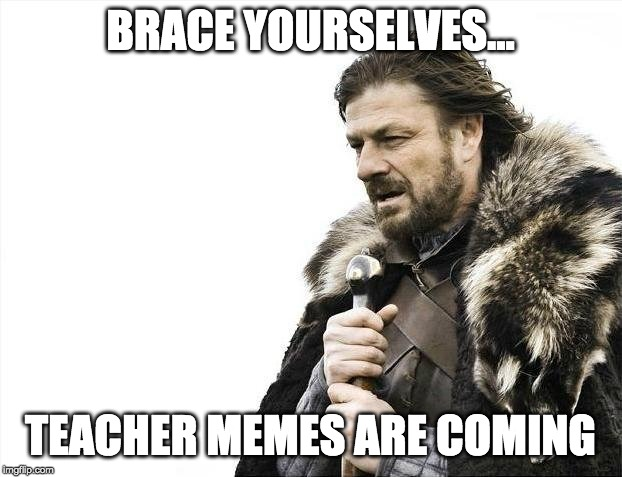 Guiding questions:
What does this meme represent in the context of your discipline?
How would you interpret this meme if you didn’t understand the reference?
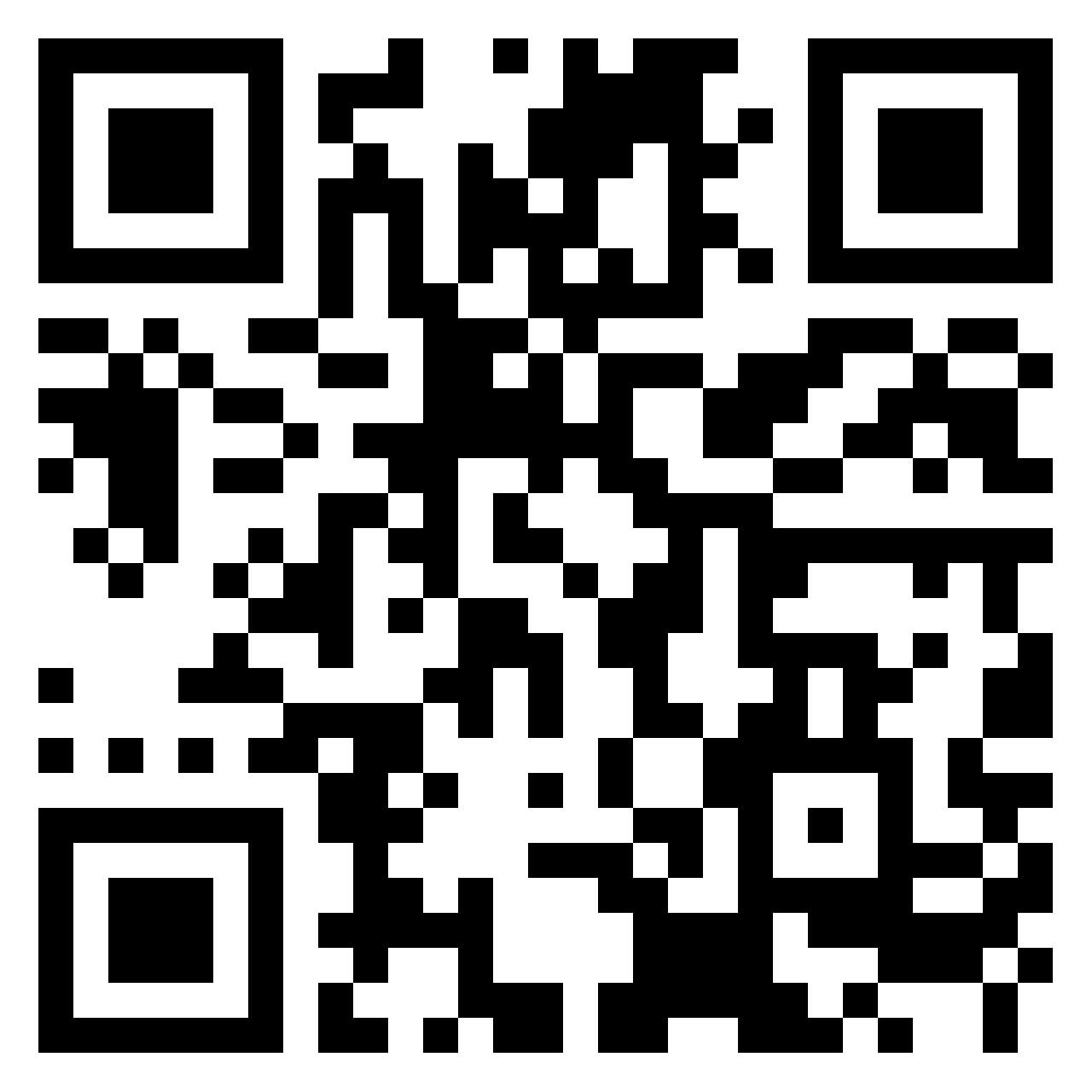 https://padlet.com/dorothydyan/memes
1111
[Speaker Notes: Sean
Give Ss 5 mins to make the meme]
Key Media Example
https://www.youtube.com/watch?v=dQw4w9WgXcQ
12
[Speaker Notes: Sean]